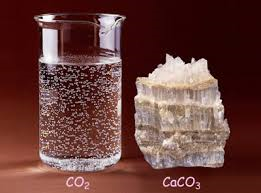 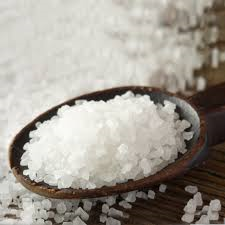 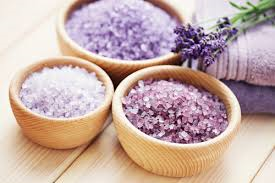 ΆΛΑΤΑ
Χημεία Γ΄γυμνασίου
Καντούρου Παρασκευή
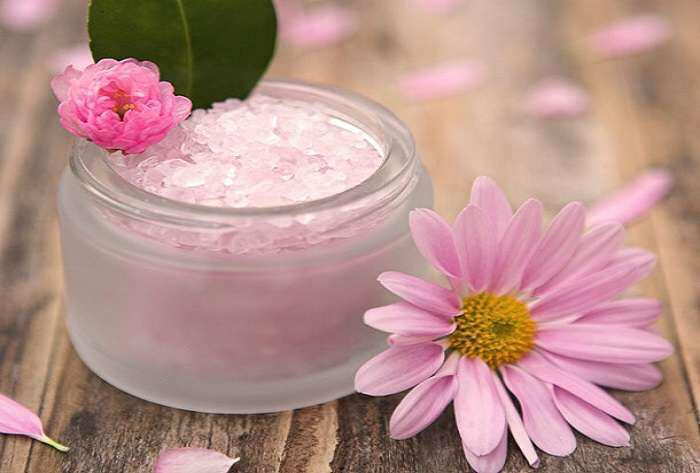 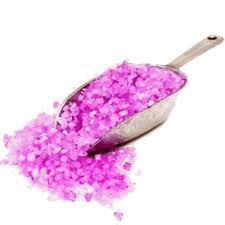 Μαγειρικό αλάτι (ΝαCl)- Αλυκές
Το μαγειρικό αλάτι (χλωριούχο νάτριο) είναι μια χημική ένωση με χαρακτηριστική αλμυρή γεύση.
 Το αλάτι παραλαμβάνεται από το θαλασσινό νερό με εξάτμιση στις αλυκές και ως ορυκτό, από τα αλατωρυχεία
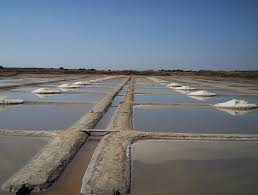 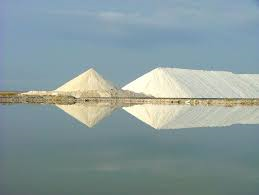 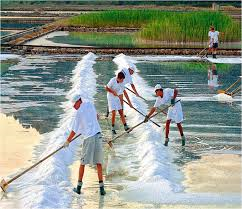 ΑΛΥΚΕΣ
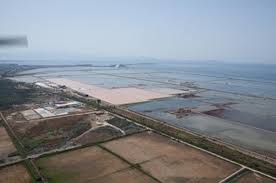 Στην Ελλάδα συναντάμε αλυκές πλήρως μηχανοποιημένες (Aλυκή Μεσολογγίου), αλλά και πρωτόγονες (Aλυκή Κυθήρων). 

Η δημιουργία μιας αλυκής σε έναν τόπο προυποθέτει:

α. την ύπαρξη μεγάλης παράκτιας και σχετικά επίπεδης έκτασης με κατάλληλο έδαφος και

β. κατάλληλες μετεωρολογικές συνθήκες, που να ευνοούν την έντονη εξάτμιση και να εξασφαλίζουν χαμηλή βροχόπτωση από το Μάρτιο ως τον Oκτώβριο, που είναι η περίοδος συγκομιδής του αλατιού.
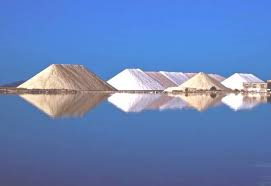 ΠΕΙΡΑΜΑ:Σχηματισμός αλάτων σε κρυσταλλική μορφή
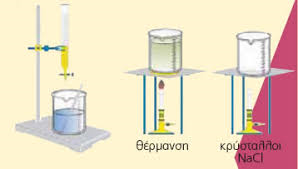 Mε εξαέρωση παίρνουμε αλάτι.
1.Σε ένα ποτήρι ζέσης των 250 mL βάζουμε περίπου 50 mL αραιού διαλύματος υδροξειδίου του νατρίου (NaOH)
2.Προσθέτουμε στο διάλυμα 2-3 σταγόνες από το δείκτη μπλε της βρωμοθυμόλης, οπότε το διάλυμα αποκτά μπλε χρώμα. 
3.Στο διάλυμα του υδροξειδίου του νατρίου προσθέτουμε αργά-αργά με μια προχοΐδα αραιό διάλυμα υδροχλωρίου (HCl) αναδεύοντας ταυτόχρονα. Σταματάμε την προσθήκη του διαλύματος του οξέος, μόλις το διάλυμα στο ποτήρι αποκτήσει πράσινη απόχρωση. 
4.Θερμαίνουμε το τελικό διάλυμα, ώσπου να εξαερωθεί όλο το νερό.
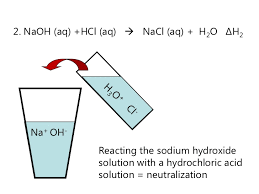 Τι είναι τα άλατα;
-Σε ένα διάλυμα υδροχλωρίου (ΗCl) περιέχονται κατιόντα Η+ και ανιόντα Cl- 
-Σε ένα διάλυμα υδροξειδίου του νατρίου (NaOH) περιέχονται κατιόντα Na+ και ανιόντα ΟΗ-. 

Aν αναμειχθεί ένα διάλυμα υδροχλωρίου με την κατάλληλη ποσότητα ενός διαλύματος υδροξειδίου του νατρίου, θα πραγματοποιηθεί η αντίδραση της εξουδετέρωσης και θα προκύψει ένα ουδέτερο διάλυμα:
        Η+(aq)  +  ΟΗ-(aq)   →   Η2Ο(l)
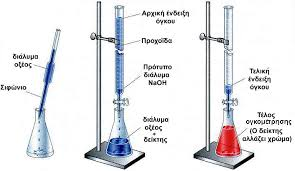 Όταν αναμειγνύονται ένα διάλυμα υδροχλωρίου με ένα διάλυμα υδροξειδίου του νατρίου, η χημική εξίσωση που περιγράφει το φαινόμενο είναι η εξής:

H+(aq)  +  Cl-(aq) +  Na+(aq) +  OH-(aq) →  H2O(l)  +  Cl-(aq) +  Na+(aq)
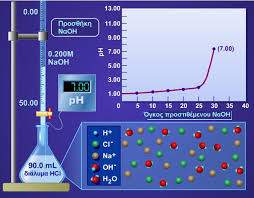 Είναι φανερό ότι αυτό το ουδέτερο διάλυμα θα περιέχει τα ιόντα Cl- που περιέχονταν στο πρώτο διάλυμα και τα ιόντα Na+ που περιέχονταν στο δεύτερο.
 Tι θα συμβεί, άραγε, με τα ιόντα αυτά, αν εξαερωθεί το νερό του διαλύματος;
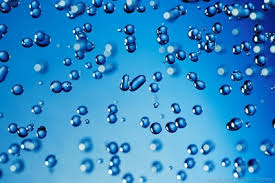 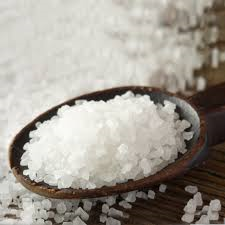 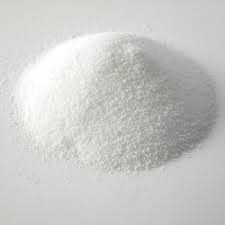 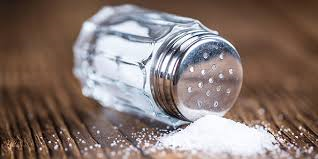 Aν θερμάνουμε το διάλυμα που προκύπτει από την εξουδετέρωση διαλύματος NaOH από διάλυμα HCl, έτσι ώστε να εξαερωθεί όλο τo H2O
Στον πυθμένα του ποτηριού σχηματίζονται κρύσταλλοι ενός λευκού στερεού.
 Πρόκειται για κρυστάλλους χλωριούχου νατρίου, δηλαδή κρυστάλλους του αλατιού που τρώμε.
Ο σχηματισμός του αλατιού κατά την εξαέρωση του νερού του διαλύματος μπορεί να περιγραφεί με την επόμενη χημική εξίσωση:

Na+(aq)  +  Cl-(aq)    NaCl(s)
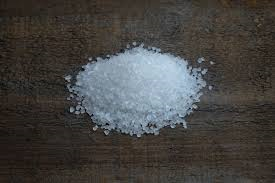 ΑΛΑΤΑ (ΟΡΙΣΜΟΣ)
Όπως είδαμε, το μαγειρικό αλάτι μπορεί να παραχθεί από την αντίδραση ενός διαλύματος οξέος με ένα διάλυμα βάσης.
 Όλες οι ουσίες που μπορούν να παραχθούν από μια τέτοια αντίδραση και αποτελούνται από ιόντα ονομάζονται άλατα. 

Άλας ονομάζεται κάθε χημική ένωση η οποία αποτελείται από ιόντα και μπορεί να προκύψει από την αντίδραση ενός οξέος με μία βάση.
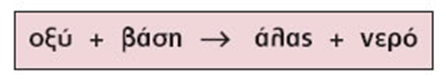 Τα άλατα που προκύπτουν από την αντίδραση του θειικού οξέος  (Η2SO4) με μια βάση ονομάζονται θειικά άλατα
Τα άλατα που προκύπτουν από την αντίδραση του υδροχλωρίου (HCl) με μια βάση ονομάζονται χλωριούχα άλατα 
Τα άλατα που προκύπτουν από την αντίδραση του νιτρικού οξέος (NH3) με μια βάση ονομάζονται νιτρικά άλατα.
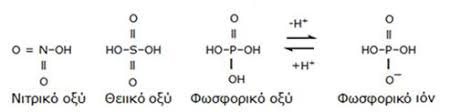 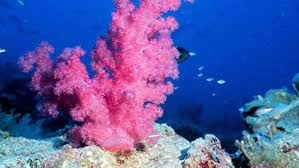 Τα άλατα είναι χημικές ουσίες ιδιαίτερα διαδεδομένες στη φύση
Τα περισσότερα συστατικά του στερεού φλοιού της Γης είναι άλατα. 
Από άλατα είναι φτιαγμένα τα κελύφη των αυγών και των σαλιγκαριών, τα κοράλλια, οι σταλακτίτες και οι σταλαγμίτες.
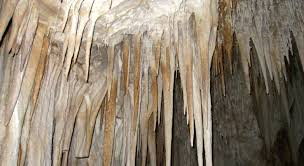 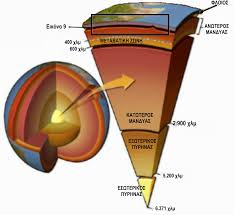 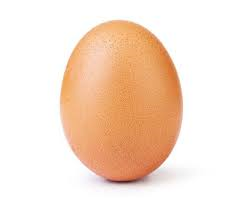 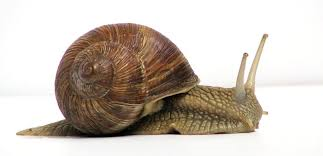 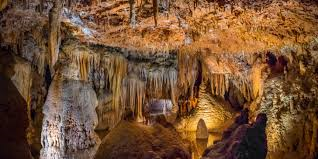 ΟΡΥΚΤΑ
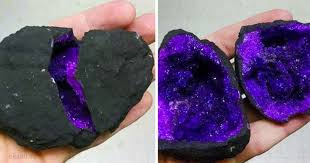 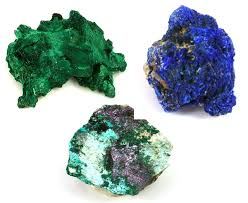 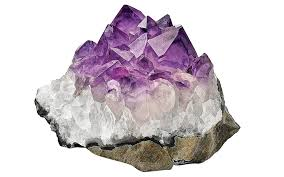 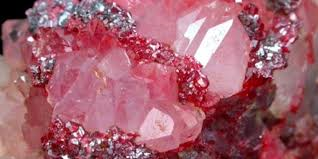 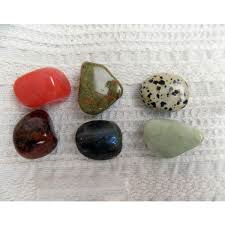 ΧΑΛΚΑΝΘΙΤΗΣ
Μερικά γνωστά άλατα
όνομα άλατος                                  χημικός τύπος
νιτρικό ασβέστιο                                   Ca(NO3)2 
θειικό ασβέστιο                                     CaSO4 
χλωριούχο κάλιο                                     KCl 
θειικό κάλιο                                          K2SO4 
χλωριούχο βάριο                                   BaCl2 
χλωριούχος άργυρος                             AgCl 
νιτρικό νάτριο                                      NaNO3
ΕΥΔΙΑΛΥΤΑ ΚΑΙ ΑΔΙΑΛΥΤΑ ΑΛΑΤΑ
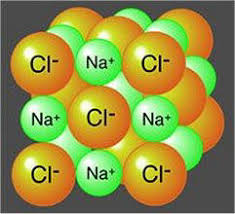 1.Ευδιάλυτα άλατα: Άλατα τα οποία διαλύονται πολύ στο νερό.
 Για παράδειγμα, το αλάτι (NaCl) είναι ευδιάλυτο, γιατί σε 100 g νερού θερμοκρασίας 25o C μπορούν να διαλυθούν έως 36 g αλατιού.
2.Δυσδιάλυτα άλατα: Άλατα τα οποία διαλύονται ελάχιστα στο νερό.
Για παράδειγμα, το θειικό ασβέστιο (CaSO4) είναι δυσδιάλυτο, γιατί σε 100 g νερού θερμοκρασίας 25o C μπορούν να διαλυθούν το πολύ 0,21 g θειικού ασβεστίου.
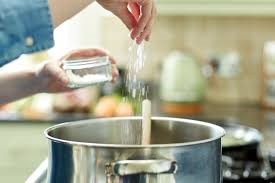 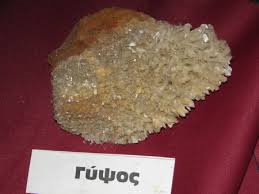 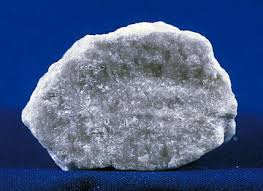 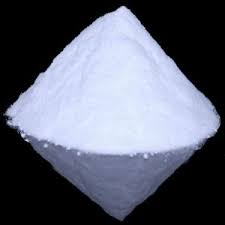 όνομα άλατος      χημικός τύπος      g άλατος που μπορούν να διαλυθούν σε 100 g νερού στους 25o C
νιτρικός άργυρος        AgNO3                               217 
νιτρικό νάτριο            NaNO3                                87 
χλωριούχο ασβέστιο   CaCl2                                 74 
χλωριούχο νάτριο       NaCl                                  36 
θειικός χαλκός           CuSO4                                20,5 
θειικό ασβέστιο          CaSO4                                0,21 
ανθρακικό ασβέστιο   CaCO3                              0,0013 
χλωριούχος άργυρος   AgCl                                0,0002
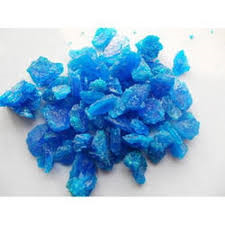 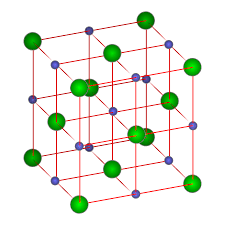 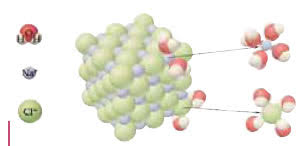 Ένυδρα άλατα
Συνήθως τα άλατα τα παραλαμβάνουμε από τα υδατικά τους διαλύματα.
 Αυτό συχνά έχει ως αποτέλεσμα να «εγκλωβίζονται» στους κρυστάλλους τους μόρια νερού σε ορισμένη αναλογία. Στις περιπτώσεις αυτές τα άλατα ονομάζονται ένυδρα και το νερό που περιέχεται στους κρυστάλλους τους ονομάζεται κρυσταλλικό νερό.
Χαρακτηριστικά παραδείγματα ένυδρων αλάτων αποτελούν:
-η γαλαζόπετρα, CuSO4·5H2O (ένυδρος θειικός χαλκός),
-η γύψος, CaSO4·2H2O (ένυδρο θειικό ασβέστιο) και
-η σόδα, Na2CO3·10H2O (ένυδρο ανθρακικό νάτριο)

O συμβολισμός Na2CO3·10H2O, για παράδειγμα, δηλώνει ότι στους κρυστάλλους της σόδας σε κάθε 2 κατιόντα νατρίου αναλογούν 1 ανθρακικό ανιόν και 10 μόρια νερού.
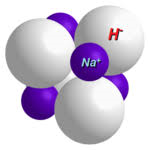 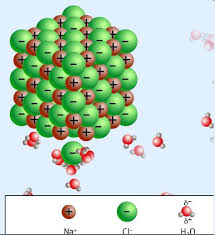 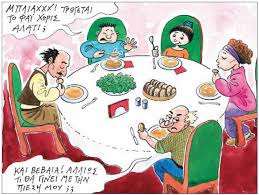 ΕΡΩΤΗΣΕΙΣ
1.Ποιες χημικές ενώσεις ονομάζονται άλατα;
2.Ποιος είναι ο χημικός τύπος του μαγειρικού άλατος (αλάτι); Τίνος οξέος το διάλυμα πρέπει να αναμείξετε με διάλυμα υδροξειδίου του νατρίου ώστε να παραλάβετε το χλωριούχο νάτριο;
3.Να γράψετε τις χημικές εξισώσεις που δείχνουν το σχηματισμό των επόμενων αλάτων από τα ιόντα τους: χλωριούχο κάλιο (KCl), χλωριούχο βάριο (BaCl2) και θειικό ασβέστιο (CaSO4)
4.Αν αναμείξετε ένα διάλυμα θειικού οξέος με ένα διάλυμα υδροξειδίου του νατρίου, ποιο άλας μπορείτε να παραλάβετε;